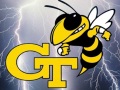 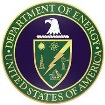 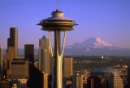 Anomalous Temperature Regime (ATR) Onset in the Southeast
The Role of the NAO circulation in Southeast Cold Air Outbreaks
 
(Left: 1000 hPa wind anomalies [m/s]; surface air temperature anomalies [K] 
Right: sea level pressure [hPa]; 1000-500 hPa thickness [m])
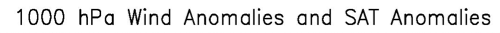 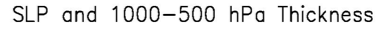 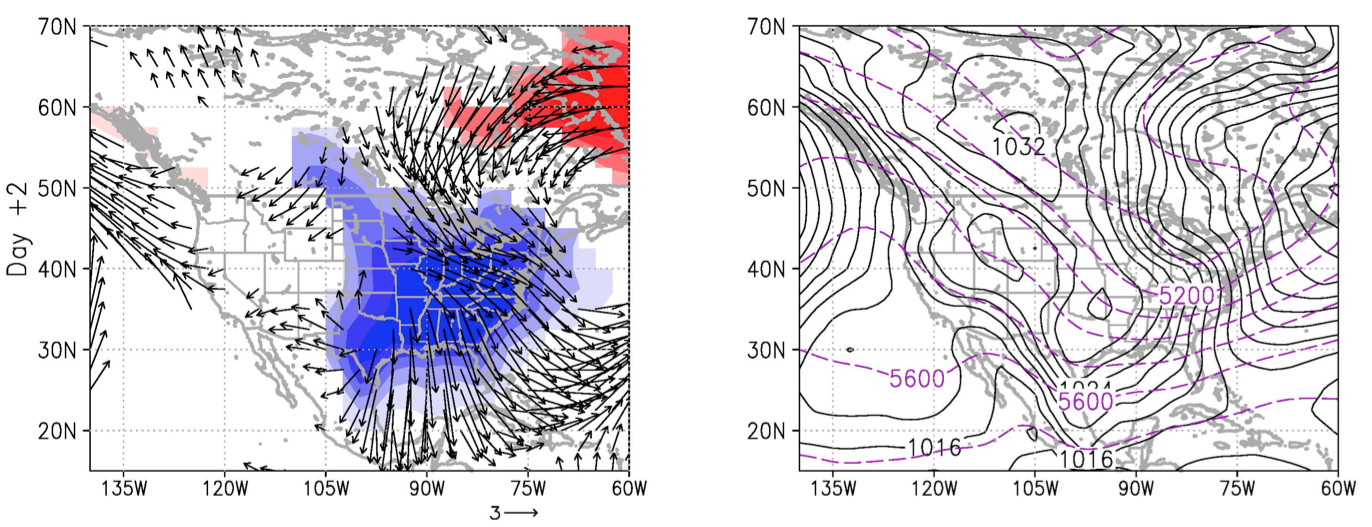 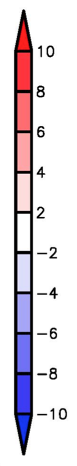 ♠ 	Low frequency modes provide a favorable environment for ATR onset
♥ 	ATR onset is triggered by specific synoptic-scale disturbance patterns
♣ 	Cold air outbreaks (CAO) involve air mass transport from high latitudes
♦ 	North Atlantic Oscillation contributes to both CAO onset and demise
Westby and Black (2015)
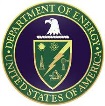 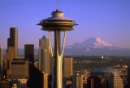 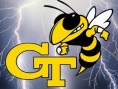